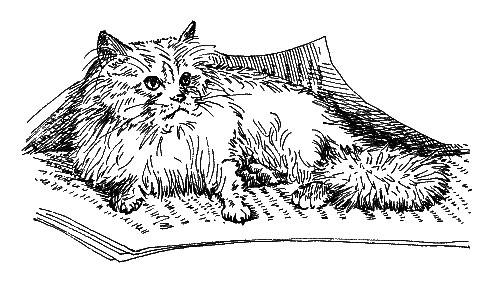 Подготовка к изложению по рассказу А.И. Куприна «Ю-ю»
КУПРИН 
Александр Иванович 

(1870-1938)
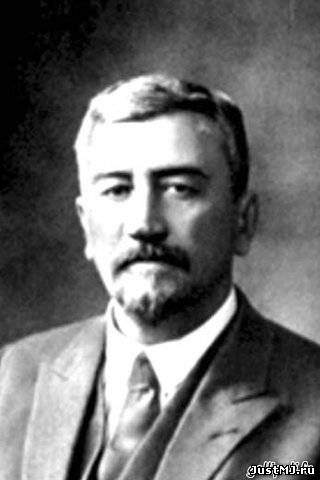 Читаем и слушаем текст…
Вопросы и задания
1. О чём рассказывается в этом тексте?
2. Как относится автор к Ю - ю?
3. Расскажите о внешности  кошки.
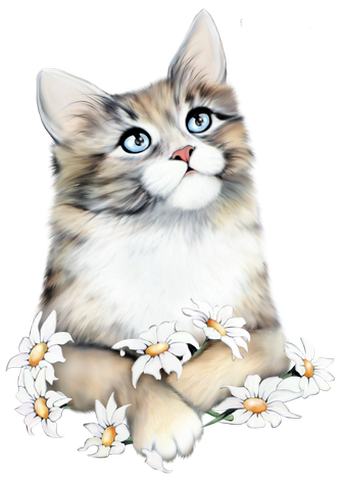 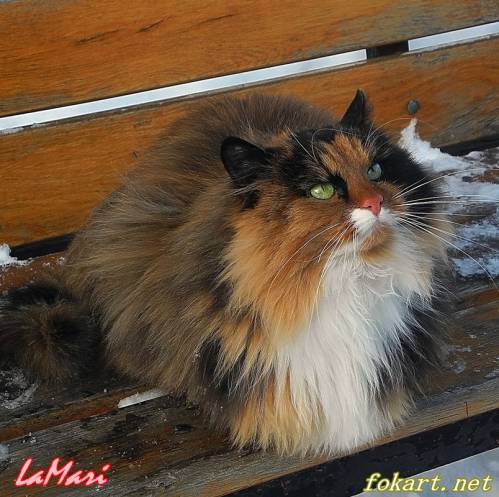 Работа с частями текста
Прилагательные и словосочетания, описывающие Ю-ю:
Темно-каштановая, с огненными пятнами, пышная белая манишка, шерсть длинная широкие штанишки, пушистый комок, хвост, как ламповый ерш
Словарная работа:
Манишка - нагрудник, преимущественно из белой 
		      ткани, пришитый или пристегиваемый к 
	              мужской сорочке.
ламповый ёрш – щётка для чистки 
		     стёкол керосиновых ламп
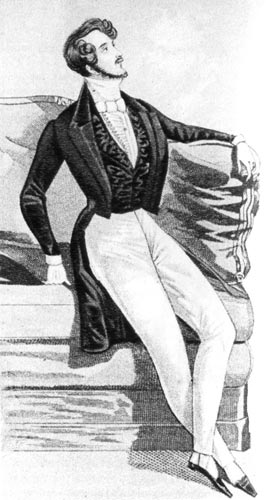 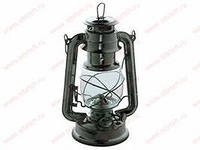 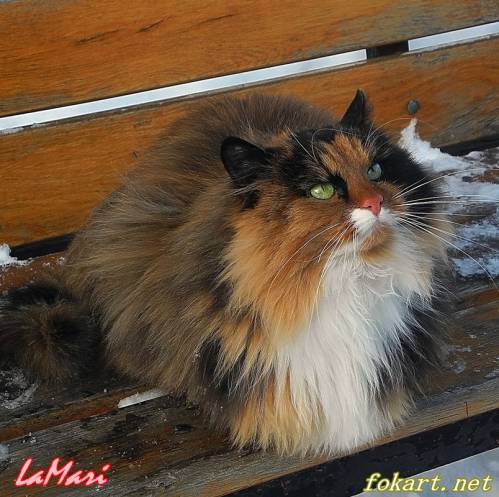 Тропы
На груди пышная белая манишка
Задние лапки в широких штанишках
Хвост как ламповый ёрш
Пушистый комок
С огненными пятнами
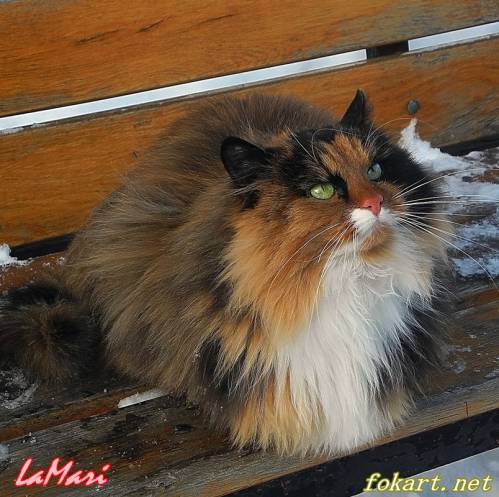 План изложения
Придумайте названия для каждого абзаца
«Пушистый комок»
Незаметное превращение.
3. «Всем кошкам кошка»:
	а) общий вид;
	б) окраска;
    в) манишка;
	г)  усы;
	д) шерсть;
	е) лапы;
	ж) хвост.
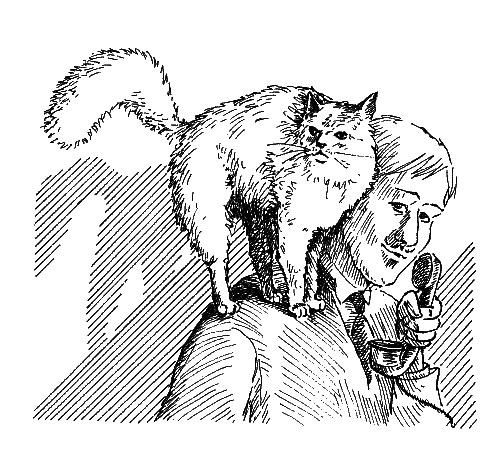 Приступайте к написанию изложения Удачи!